Road to Independence:1763-1776
4-4 “A Call to Arms”
Continental Congress is Formed
“Acts” outrage people of all colonies
British actions threaten colonial rights and liberty
June 1774- Committee of Correspondence of Boston 
Call mtg. of colonial reps 
Aug. 1774- delegates from all colonies (except Georgia) meet in Philly
55 men
Major players include…
Samuel and John Adams, Patrick Henry, John Jay, Richard Henry Lee, George Washington, John Hancock
Draft letter to Parliament
Demand repeal of all “Acts”
Ban all trade w/ Britain until they comply
All colonies to form militias (colonial volunteer armies)
Set date for May to meet again if demands not met
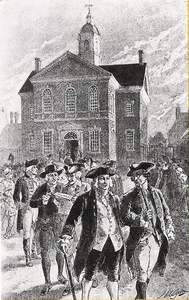 The First Battles (Britain Sends Troops)
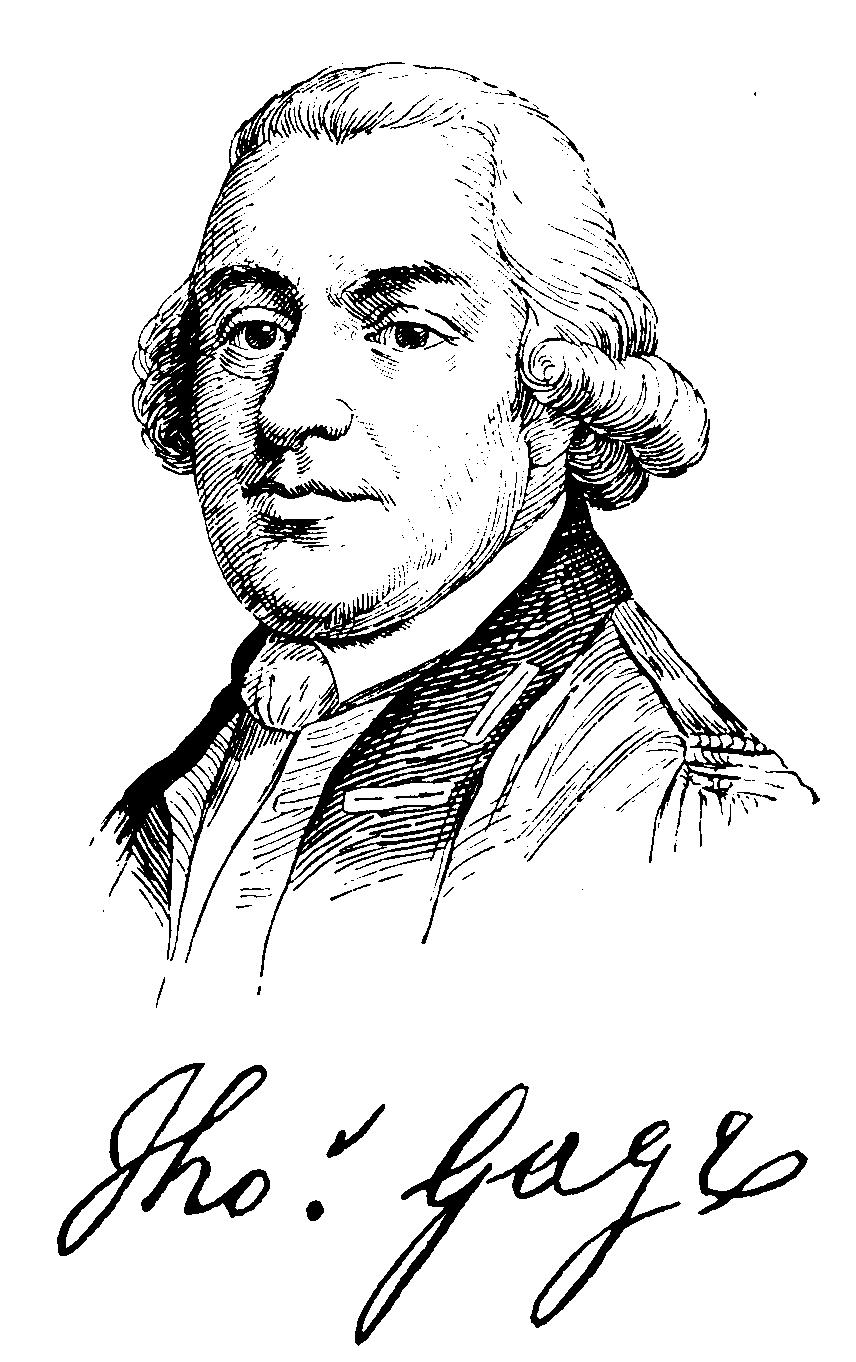 Conflict over Intolerable Acts turns Massachusetts into armed camp
Both Groups (militia and British)
Mass. colonial militia call themselves “Minutemen” b/c ready in minute’s notice
Parliament sends General Thomas Gage and 6,000 “Redcoats” to occupy Boston
His instructions were to take weapons from militia and arrest leaders
Learns colonials storing guns and ammo in Concord (20 miles NW of Boston)
18 April 1775- 
sends 700 Redcoats to Concord to “seize and destroy all artillery and ammunition you can find.”
Alerting the Colonists
18 April 1775-
Dr. Joseph Warren walks streets of Boston to observe the acts of the Redcoats
Redcoats form and march north out of the city
Warren rushes to alert Paul Revere and William Dawes (Sons of Liberty)
Revere, Dawes and others ride to Lexington and Concord to warm the colonials
Sam Adams and John Hancock are to be arrested in Lexington
Moonlit ride they gallop off yelling “the regulars are out!” to every home along the way
Revere caught and arrested
Dawes and others get the message out
Listen my children and you shall hear…
[Speaker Notes: Henry Wadsworth Longfellow "Paul Revere's Ride" Poem (6:29) (pix)
The Truth About Paul Revere | America: Facts vs. Fiction (2:38) (“Listen”)]
Fighting @ Lexington and Concord
Redcoats arrive in Lexington @ dawn
70 “Minutemen” meet them in center of city ready to fight
Standoff ensues
Suddenly…
Someone fires- no one knows who, or what side
1st shot of the Revolutionary War
When smoke clears 
8 Minutemen lay dead 
1 Redcoat wounded
Redcoats continue their march to Concord
Found not much left, turned back for Boston
Outside of Concord, Minutemen gathered 
Hiding in bushes waiting for Redcoats
As passed, showered the Redcoats with bullets
1,000’s soon joined in grabbing their muskets and running toward the gunfire all the way back to Boston
By time reached Boston, 174 Redcoats were wounded and 73 killed
The Shot Heard Round the World
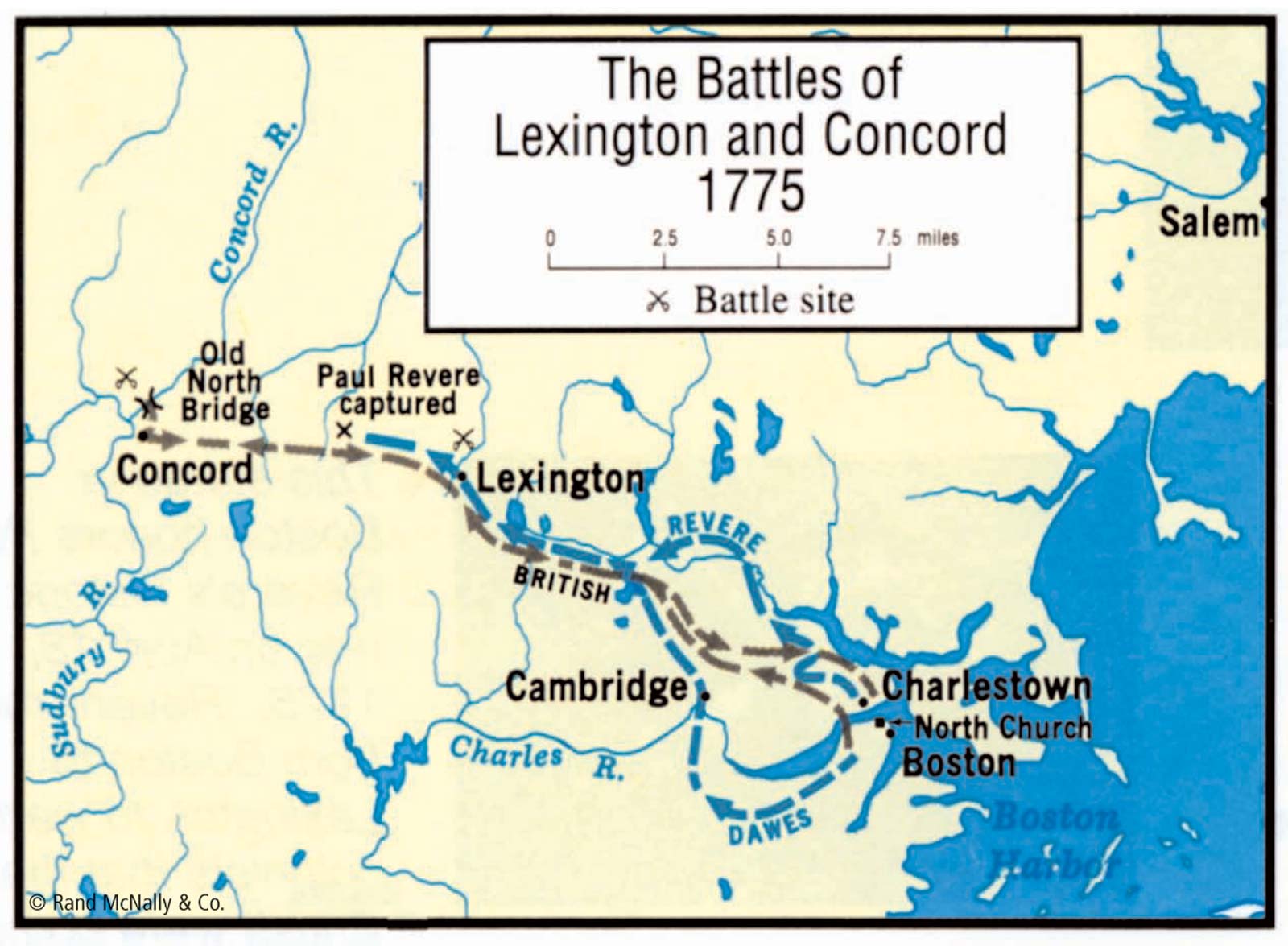 More Military Action
Shortly after… 
Capt. Benedict Arnold of Connecticut militia ordered to take Fort Ticonderoga on Lake Champlain
Ethan Allen & Vermont’s militia given same order
Join together become “Green Mountain Boys”
Catch Brits by surprise
Take fort on 10 May 1775
In Massachusetts…
Colonial militia’s numbers grow to 20,000+!!!
For weeks the 2 armies nervously wait to see what happens next
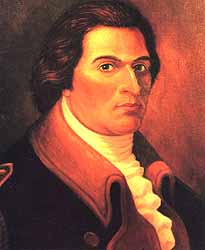 Colonel Benedict Arnold
The Battle of Bunker Hill
16 June 1775-
1200 colonial militia move into Bunker and Breeds Hills under Col. William Prescott
Across harbor from Boston
Dug in for protection
British Gen. William Howe (replaced Gage)
Sends troops up the hills
Militia tired from digging all night now face British Army!
Prescott orders militia…
“Don’t fire until you see the whites of their eyes!”
Colonials beat back charge 4 times killing over a 1000!!!
Unfortunately… run out of gun powder and forced to retreat
GIVES British victory, but it’s a costly one
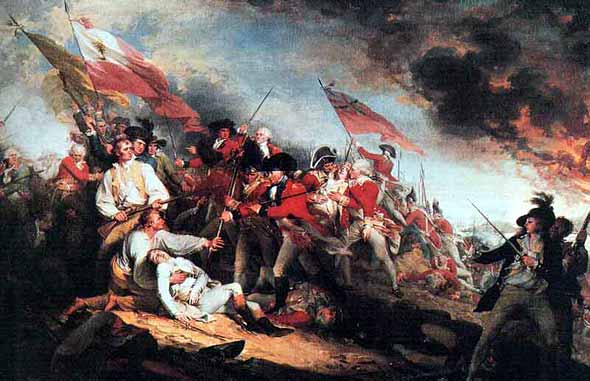 Choosing Sides
As colonists heard of battles…
Faced major decision
Loyalist or Patriot?
Loyalists: colonials who wanted to stay loyal to crown
Did not consider unfair taxes and poor laws reason enough to break away
Also Brits best army in world
Going to win, why end up hanged as a traitor?
Patriots: colonials wanted freedom and independence from the crown
Felt these taxes and unfair laws were just the beginning and would stop at nothing to be treated as free, independent men
LOYALIST Lane
PATRIOT Parkway
[Speaker Notes: School House Rock- Shot Heard Round the World (3:00)]